Prediction Modeling and Evaluation Metrics
Prediction Modeling
Models of Data
When we “analyze data,” we use various methods to examine the relationships that exist within that data

Statistical models used to analyze data typically fall into one of two categories:
Supervised Learning
Unsupervised Learning

Where approaches that utilize both types of model are then described as 
Semi-supervised learning
Supervised Learning
Supervised learning examines relationships between one or more variables and a target variable
The target variable is referred to as the dependent variable or label while the others are referred to as independent variables, covariates, predictors, and features

The terms “independent variables,” “covariates,” and “predictors” often used interchangeably, but there are subtle differences between these

Terms such as “features” or “variables” are typically used in a more generalized manner
Common Research Questions answered by prediction modeling:How well can we predict [future event]?How well can we detect [something that has happened]?What are the features that are most predictive of [something of interest]?What is the relationship between [feature] and [outcome], accounting for [other features]?
Common Research Questions answered by prediction modeling:How well can we predict [future event]?How well can we detect [something that has happened]?What are the features that are most predictive of [something of interest]?What is the relationship between [feature] and [outcome], accounting for [other features]?
How well can we predict [future event]?
How well can we predict student test scores?
How well can we predict students’ college enrollment?
How well can we predict student dropout?
How well can we predict a student’s next problem correctness?
Common Research Questions answered by prediction modeling:How well can we predict [future event]?How well can we detect [something that has happened]?What are the features that are most predictive of [something of interest]?What is the relationship between [feature] and [outcome], accounting for [other features]?
How well can we detect [something that has happened]?
How well can we detect students who are struggling?
How well can we detect student frustration?
How well can we detect whether the student knows a concept?
How well can we detect when learning occurs?
Learning might have happened here
Common Research Questions answered by prediction modeling:How well can we predict [future event]?How well can we detect [something that has happened]?What are the features that are most predictive of [something of interest]?What is the relationship between [feature] and [outcome], accounting for [other features]?
What are the features that are most predictive of [something of interest]?
What features are most predictive of student dropout?
What features are most predictive of college enrollment?
What features are most predictive of student test scores?
What features are most predictive of model error?
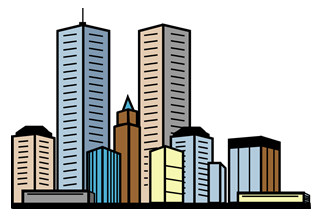 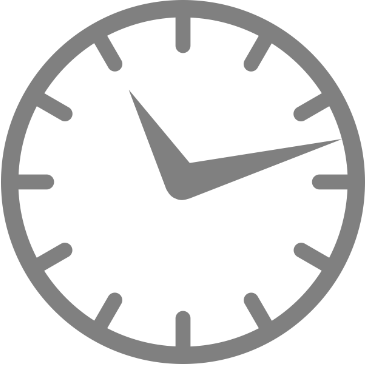 Common Research Questions answered by prediction modeling:How well can we predict [future event]?How well can we detect [something that has happened]?What are the features that are most predictive of [something of interest]?What is the relationship between [feature] and [outcome], accounting for [other features]?
What is the relationship between [feature] and [outcome], accounting for [other features]?
What is the relationship between a learning intervention and test scores, accounting for prior knowledge?

What is the relationship between study time and test scores, accounting for the studying method?
Measuring Relationships
We often want to examine how two variables are correlated or even causally linked
Measuring Relationships
We often want to examine how two variables are correlated or even causally linked

We may extend this to examine how multiple independent variables relate to a single target variable
Measuring Relationships
We often want to examine how two variables are correlated or even causally linked

It is rare for two variables to share a relationship that is not in some way influenced by other variables or factors.
Measuring Relationships
We often want to examine how two variables are correlated or even causally linked

It is rare for two variables to share a relationship that is not in some way influenced by other variables or factors.
Supervised learning methods allow us to examine individual relationships while controlling for (or accounting for) other relationships that might confuse or confound our understanding that relationship
Terminology Recap
Dependent Variable – the target variable; an outcome of interest that we care about. Sometimes called the “label”
Independent Variable – another variable or set of variables for which we want to examine the relationship with the dependent variable
Covariate – a variable or set of variables that we think may also relate with the dependent variable that we want to “control for” in our analysis
Predictor – a variable or set of variables (independent variables and covariates) that are used to predict the dependent variable
Confounding Variable – a variable or set of variables that influences both an independent variable (or predictor) and the dependent variable
Introduction to Different Types of Data
Numeric and Non-numeric Types
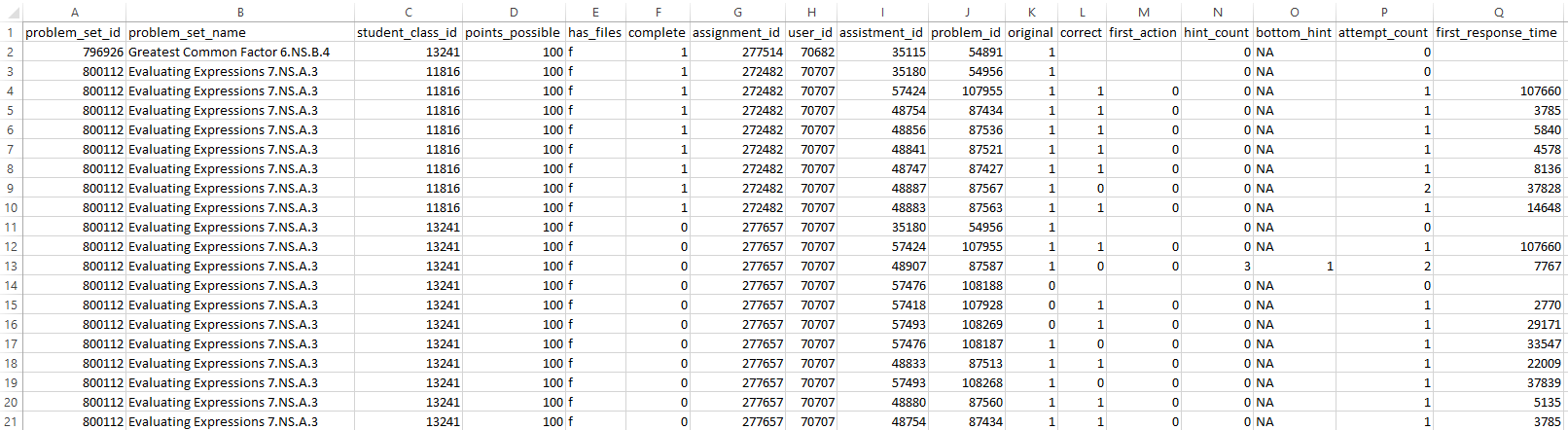 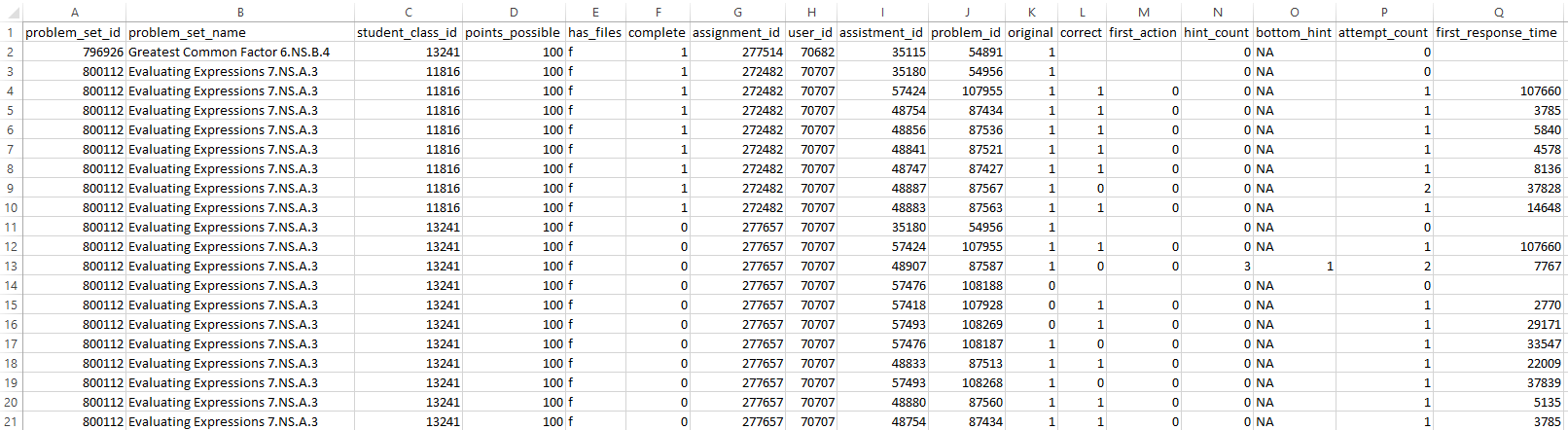 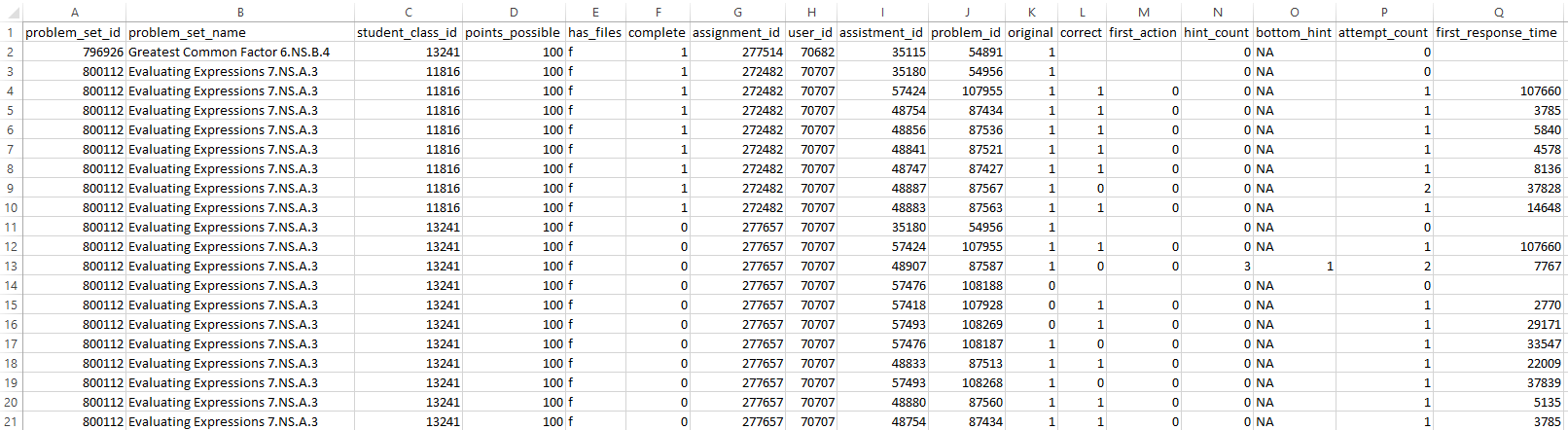 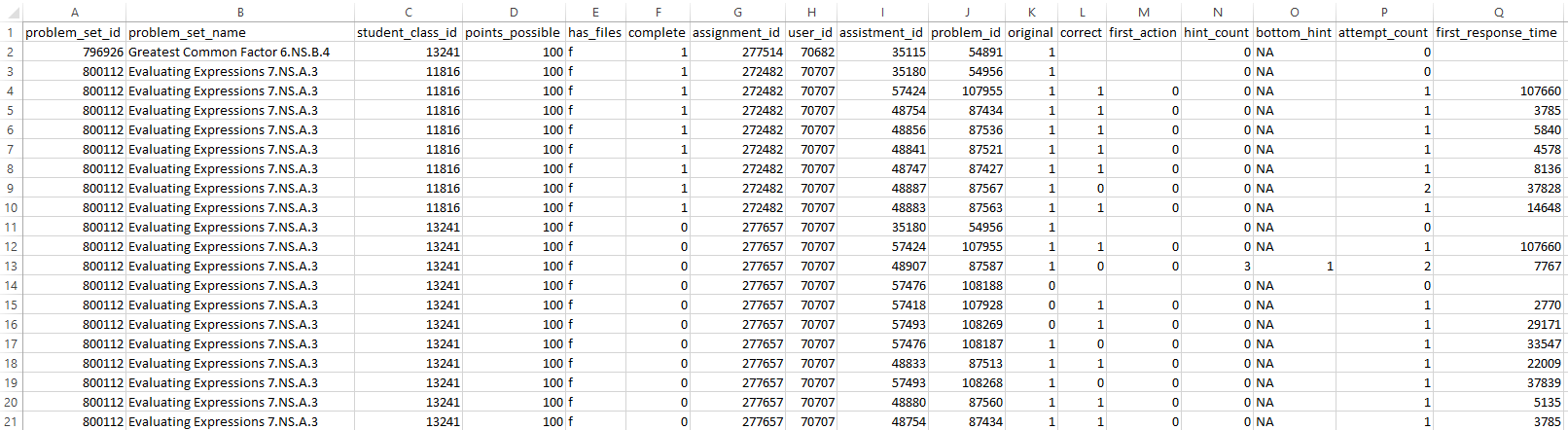 Non-Numeric*
Numeric
Non-Numeric
Numeric
*Identifiers often look numeric, but just represent ways of distinguishing one entity from another
Types of Data
Nominal
Ordinal / Discrete
Continuous
Ratio
Nominal Data
Nominal / Categorical Data

Text data
Identifiers
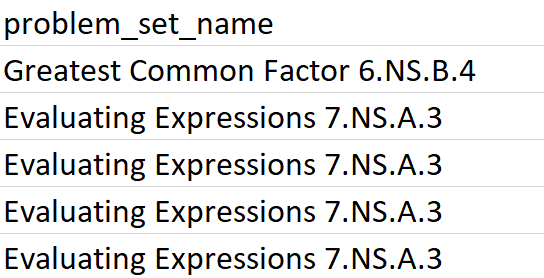 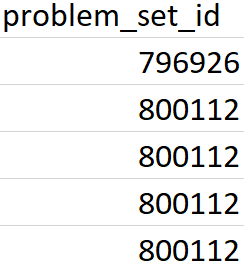 Nominal Data
Nominal / Categorical Data

When there are 2 categories: binary or binomial data
When there are more than 2 categories: multinomial data
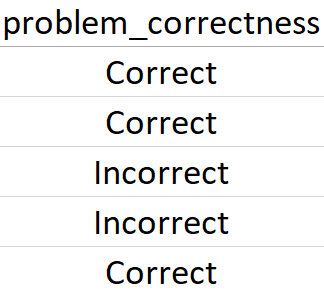 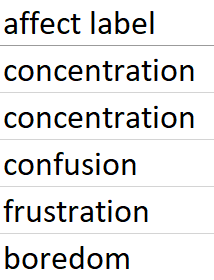 Nominal Data
Nominal / Categorical Data

Multinomial data can be converted into multiple binary features using 1-hot encoding*
*Sometimes also referred to as dummy coding
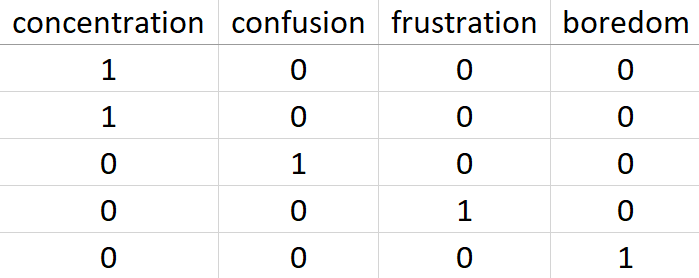 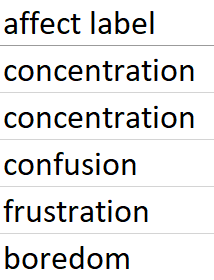 Ordinal Data
Ordered Data

Counts
Rankings
Integer Scores
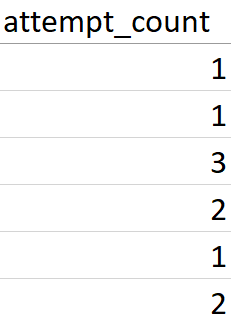 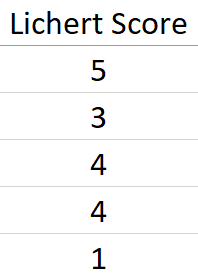 Ordinal Data
Binary Data can also be considered ordinal




Ordinal Data can sometimes be treated as Nominal
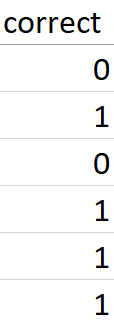 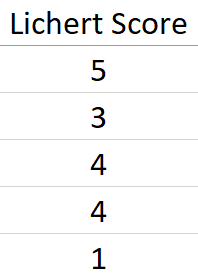 Continuous Data
Numeric Data (Often decimal-valued)

Measurements
Time-based features
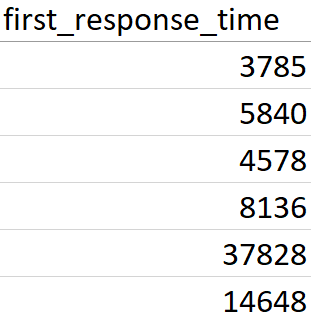 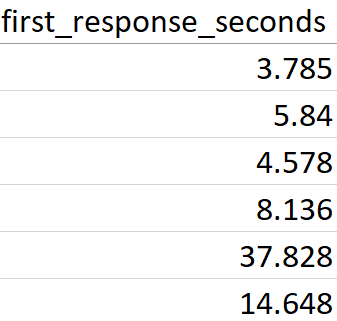 Ratio Data
Numeric Data (Often percentages)
A special case of Continuous Data

Percentage
Fractions
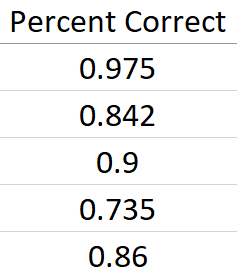 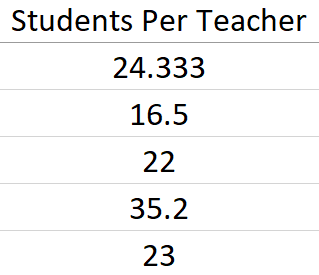 Transforming Data
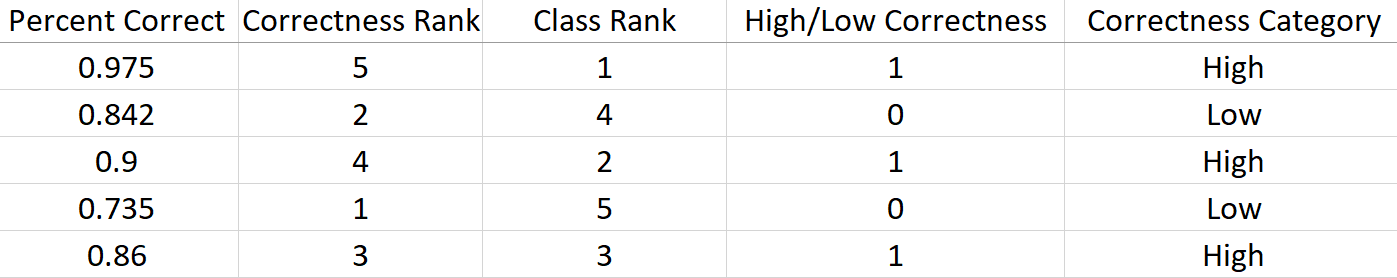 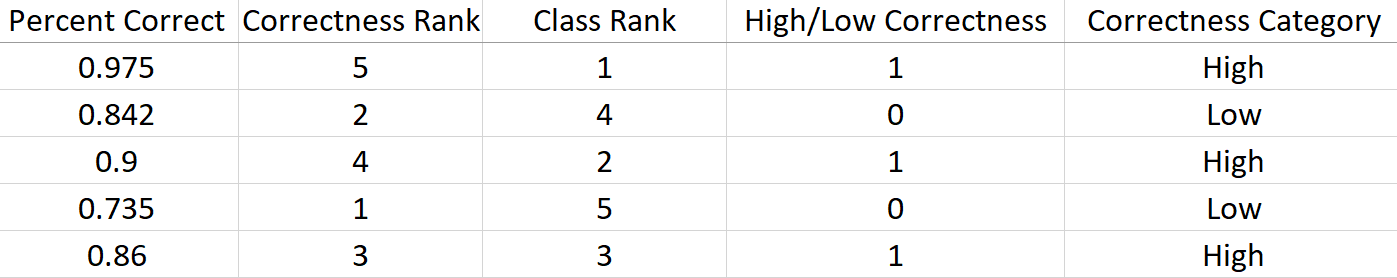 “Median Split”
Is the value greater than or equal to the median? (0.86)
Ordinal/Nominal
Ratio/Continuous
Transforming Data
“Binning”
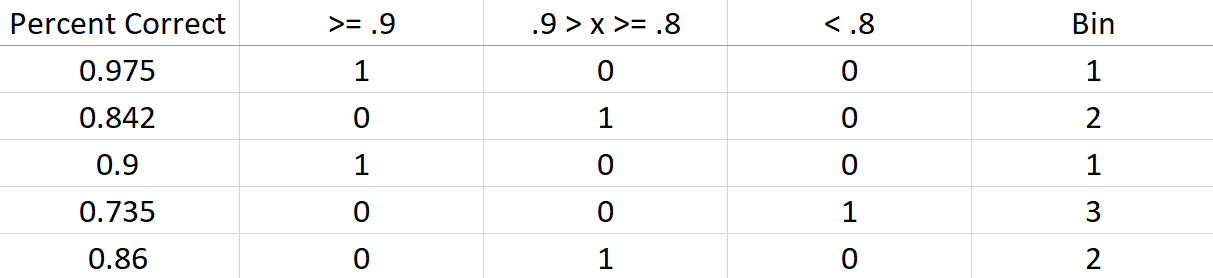 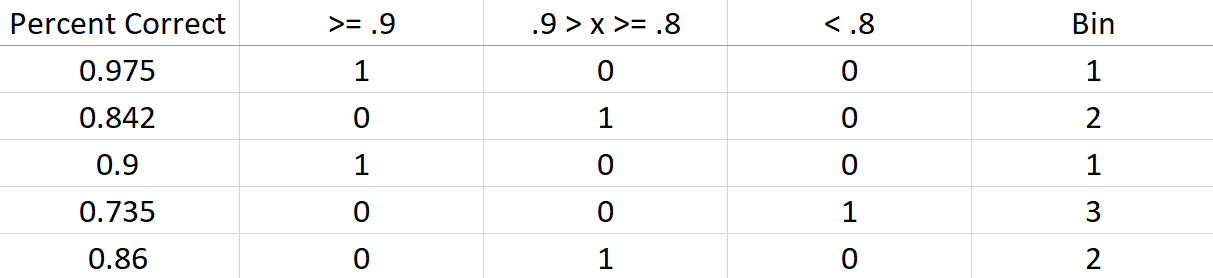 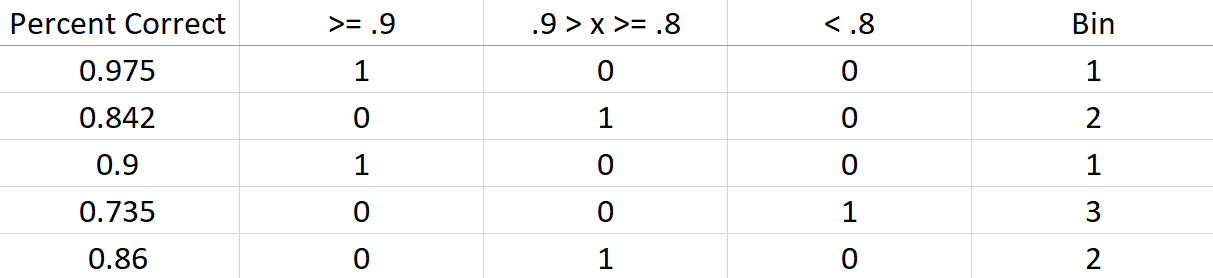 Does the value fall within a set boundary?
Ordinal/Nominal
Ratio/Continuous
Transforming Data
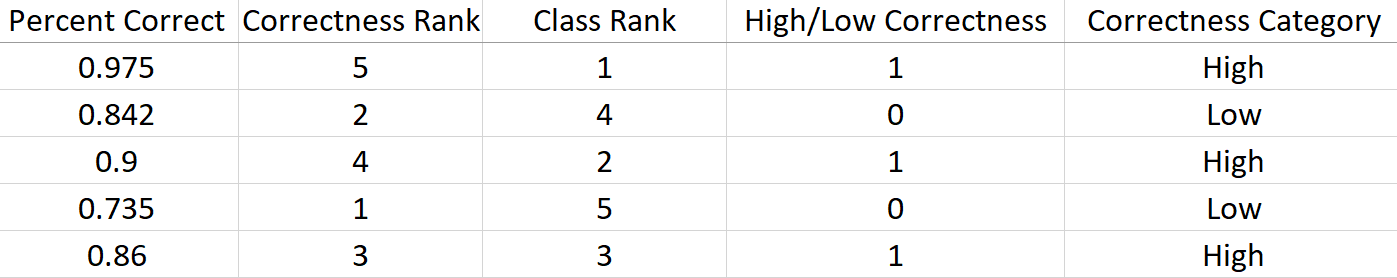 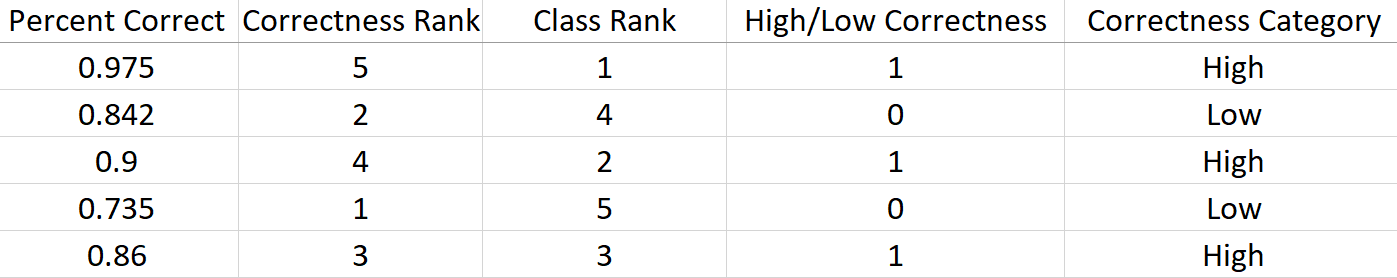 Ordinal
Re-Labeling
Ranking / Median Split
Nominal
Median Split
Ratio/Continuous
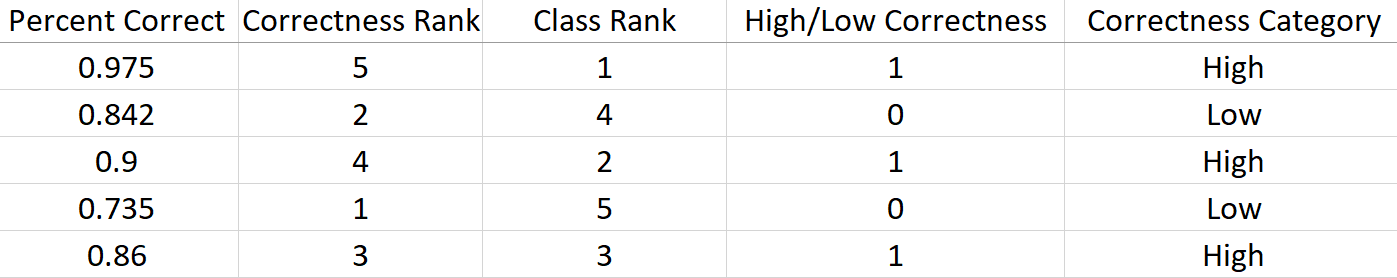 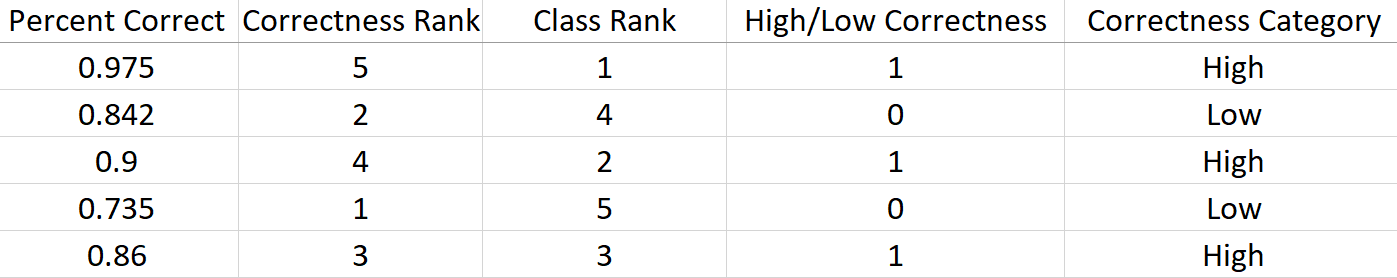 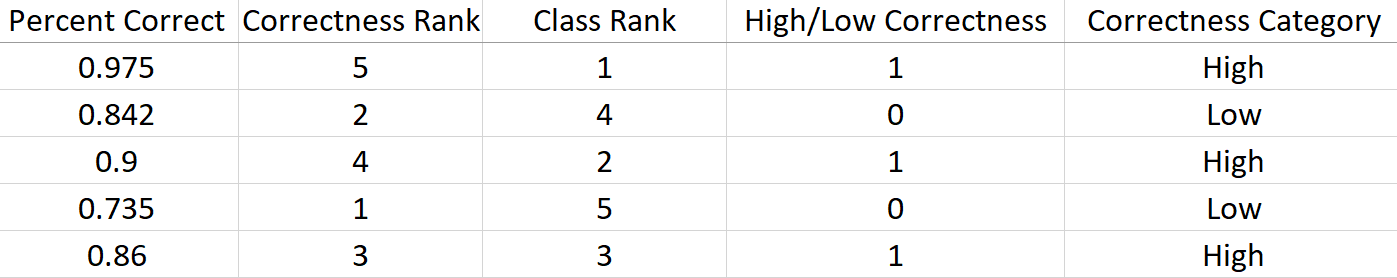 Linear Models
What is a model?
A mathematic representation that describes the relationships between two or more variables

They quantitatively describe the structure of a measure or construct through data

Using historic examples, we can fit or train a model to learn the structure of relationships in the data.
Linear Models
Linear models, such as linear regression and logistic regression, can learn linear relationships in data.
Test Score
Study Time
Linear Models
Linear models, such as linear regression and logistic regression, can learn linear relationships in data.
Test Score
Study Time
Linear Models
Linear models, such as linear regression and logistic regression, can learn linear relationships in data.
Test Score
Study Time
Linear Models
Linear models, such as linear regression and logistic regression, can learn linear relationships in data.
Test Score
Study Time
Linear Models
Linear models, such as linear regression and logistic regression, can learn linear relationships in data.
Test Score
Study Time
Linear Models
Linear models, such as linear regression and logistic regression, can learn linear relationships in data.
Test Score
Study Time
Linear Models
Linear models, such as linear regression and logistic regression, can learn linear relationships in data.
y = mx + b
Test Score
Study Time
Linear Models
Linear models, such as linear regression and logistic regression, can learn linear relationships in data.
y = mx + b
Test Score
Study Time
Linear Models
Linear models, such as linear regression and logistic regression, can learn linear relationships in data.
y = 0.4x + b
Test Score
For every one unit increase of study time, we tend to see 0.4 points higher scores on the test
Study Time
Linear Models
Linear Regression fits a line to the data

Logistic Regression is applied to binomial data
Finds where categories are “linearly separable”
Test Score
Study Time
Linear Models
Logistic Regression is applied to binomial data
Finds where categories are “linearly separable”
High
Test Score
Low
Study Time
Linear Models
Logistic Regression is applied to binomial data
Finds where categories are “linearly separable”
High
Test Score
Low
Study Time
Linear Models
Logistic Regression is applied to binomial data
Finds where categories are “linearly separable”
High
Test Score
Low
Study Time
Linear Models
Logistic Regression is applied to binomial data
Finds where categories are “linearly separable”
High
Test Score
y = logit(mx + b)
Low
Study Time
Assumptions
Linear and Logistic Regression makes several assumptions about the data:
There is a linear relationship between the predictors and dependent variables
Assumptions
Linear and Logistic Regression makes several assumptions about the data:
There is a linear relationship between the predictors and dependent variables
Test Score
Study Time
Assumptions
Linear and Logistic Regression makes several assumptions about the data:
There is a linear relationship between the predictors and dependent variables
Test Score
Study Time
Assumptions
Linear and Logistic Regression makes several assumptions about the data:
There is a linear relationship between the predictors and dependent variables
*Underfitting*
Test Score
Study Time
Assumptions
Linear and Logistic Regression makes several assumptions about the data:
There is a linear relationship between the predictors and dependent variables
The independent variables are independent (not correlated)
Multicollinearity
Assumptions
Linear and Logistic Regression makes several assumptions about the data:
There is a linear relationship between the predictors and dependent variables
The independent variables are independent (not correlated)
Multicollinearity 
Lasso and Ridge Regression are special types of linear regression that helps to account for collinear features
Prediction Modeling and Evaluation Metrics
Model Evaluation
Label(s)
Identifiers
Dataset
Model Features
Model Evaluation
Label(s)
Identifiers
Model Features
Dataset
Model Evaluation
Label(s)
Identifiers
Model Features
Identifiers
Model Features
Dataset
Future Data
Model Evaluation
Label(s)
Identifiers
Model Features
Training Set
Test/Holdout Set
Dataset
Model Evaluation
How well does our model perform on previously-unseen samples?
Step 1: Train a model using the features and labels of the training set
Step 2: Apply the model using the features in the test set to produce a set of predictions
Step 3: Compare the test set predictions to the actual test set labels
Model Evaluation
It is important that you do not make decisions based on the holdout set

You shouldn’t “peek” at your holdout to make changes to your model
Training Set
Test Set
Model Evaluation
Your training set is sometimes called a “sandbox” set – you can “play” with your model parameters all you like.

You can split your training set into two sets to emulate the testing process, creating a validation set
Training Set
Used for training and model exploration
Validation Set
Test Set
A pure holdout set
Cross Validation
A simple train/test split has a notable weakness:
Your test set may not be representative of the larger set/population

Differences in subpopulations
Different label proportions
The existence/lack of outliers
Training Set
Test Set
Cross Validation
K-Fold Cross Validation
Data Set
Cross Validation
K-Fold Cross Validation
Step 1: Divide your data into K “folds”
- K can be any number, though 5 or 10 are most common
Fold 1
Fold 2
Fold 3
Fold 4
Fold 5
Example: 5-fold Cross Validation
Cross Validation
K-Fold Cross Validation
Step 1: Divide your data into K “folds”
- K can be any number, though 5 or 10 are most common
Fold 1
Fold 2
Training Set
Step 2: Train a model using all but one of the folds
- The remaining fold acts as a holdout set
Fold 3
Fold 4
Fold 5
Test Set
Example: 5-fold Cross Validation
Cross Validation
K-Fold Cross Validation
Step 1: Divide your data into K “folds”
- K can be any number, though 5 or 10 are most common
Fold 1
Fold 2
Training Set
Step 2: Train a model using all but one of the folds
- The remaining fold acts as a holdout set
Fold 3
Fold 4
Step 3: Evaluate the model on the remaining fold
Fold 5
Test Set
Example: 5-fold Cross Validation
Cross Validation
K-Fold Cross Validation
Step 1: Divide your data into K “folds”
- K can be any number, though 5 or 10 are most common
Fold 1
Fold 2
Training Set
Step 2: Train a model using all but one of the folds
- The remaining fold acts as a holdout set
Fold 3
Fold 4
Test Set
Step 3: Evaluate the model on the remaining fold
Fold 5
Training Set
Example: 5-fold Cross Validation
Step 4+: Repeat the process with each fold as the holdout
Cross Validation
K-Fold Cross Validation
Step 1: Divide your data into K “folds”
- K can be any number, though 5 or 10 are most common
Fold 1
Fold 2
Training Set
Step 2: Train a model using all but one of the folds
- The remaining fold acts as a holdout set
Fold 3
Test Set
Fold 4
Training Set
Step 3: Evaluate the model on the remaining fold
Fold 5
Example: 5-fold Cross Validation
Step 4+: Repeat the process with each fold as the holdout
Cross Validation
K-Fold Cross Validation
Step 1: Divide your data into K “folds”
- K can be any number, though 5 or 10 are most common
When finished, you’ll have K sets of evaluation metrics

Take an average of these to find the overall model performance
Step 2: Train a model using all but one of the folds
- The remaining fold acts as a holdout set
Step 3: Evaluate the model on the remaining fold
Step 4+: Repeat the process with each fold as the holdout
Cross Validation
Special Cases:
Leave-one-out Cross Validation: Cross validation is conducted where K equals the number of samples in the dataset.
- Often considered the most robust approach, but is computationally expensive.
Stratified Cross Validation: Samples are grouped to maintain similar data distributions within each fold.
Group-Level Cross Validation: Data is folded such that no data from a specified group exists across multiple folds
- “student-level” cross validation ensures that each student’s data is contained within a single fold
Cross Validation
Student-Level Cross Validation
Without Student-Level Cross Validation:
How well does our model perform on previously-unseen samples from the same students in our training set?
With Student-Level Cross Validation:
How well does our model perform on data from previously-unseen students?
Evaluation Metrics
How do we know if our model is “good”?
There are different ways to measure how well a model is able to make predictions
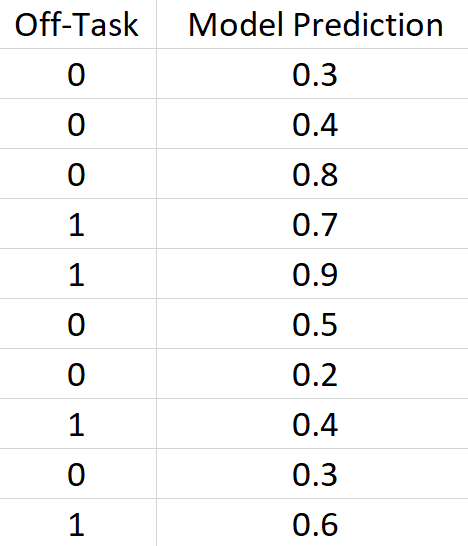 How do we know if our model is “good”?
There are different ways to measure how well a model is able to make predictions
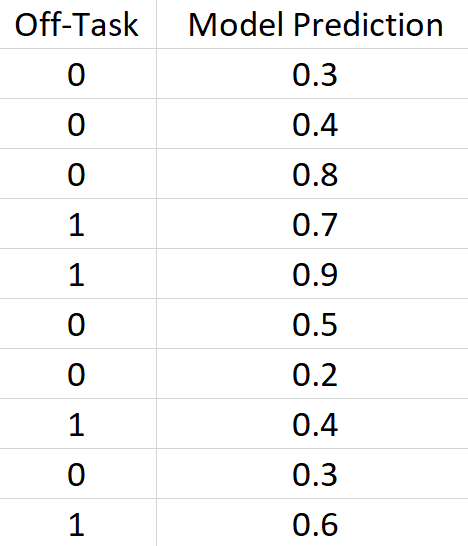 Actual
Predicted
How do we know if our model is “good”?
There are different ways to measure how well a model is able to make predictions
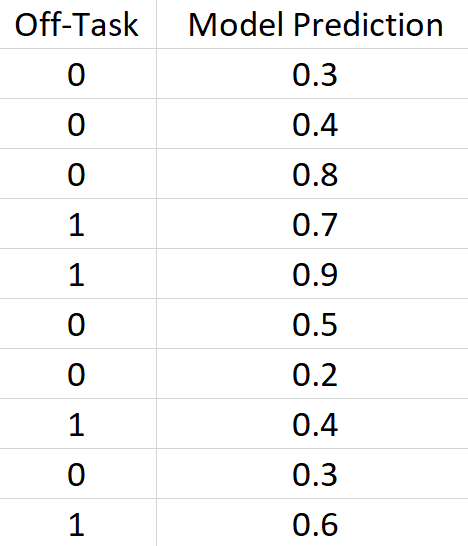 Actual
Predicted
A.K.A:
Ŷ  (“Y hat”)
P
Estimate
Probability
A.K.A:
Y
Label
Class
Dependent
Types of Metrics
There are numerous metrics that are common in different contexts
Metrics that use the continuous-valued predictions/probabilities
Measure aspects of error and model fit
Can reveal aspects of model confidence

Metrics that use rounded predictions or “classifications”
Measure how well the model is able to make decisions and distinctions
Metrics
Error
Mean Absolute Error
Squared Error
Root Mean Squared Error (RMSE)
Spearman’s Rho
R2
Accuracy
Precision
Recall
F1 Score
Cohen’s Kappa
Area Under the Receiver Operating Characteristic Curve (AUC)
Metrics
Reference Guide
Error
Mean Absolute Error
Squared Error
Root Mean Squared Error (RMSE)
Spearman’s Rho
R2
Accuracy
Precision
Recall
F1 Score
Cohen’s Kappa
Area Under the Receiver Operating Characteristic Curve (AUC)
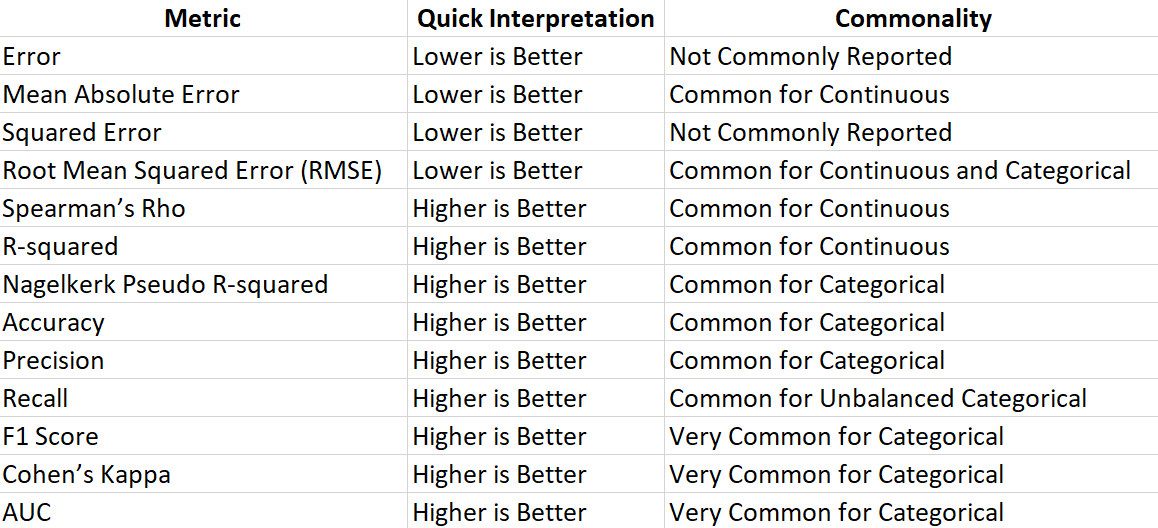 Accuracy (for categorical labels)
Accuracy is among the easiest to understand measures
Can be misleading if the proportion of your labels is imbalanced
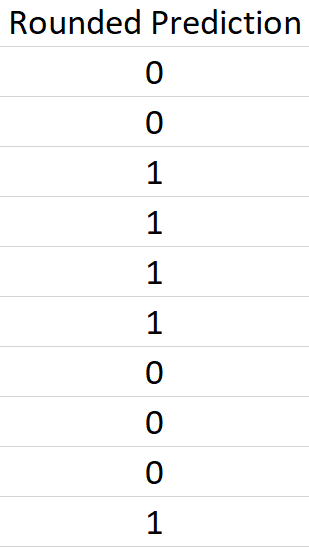 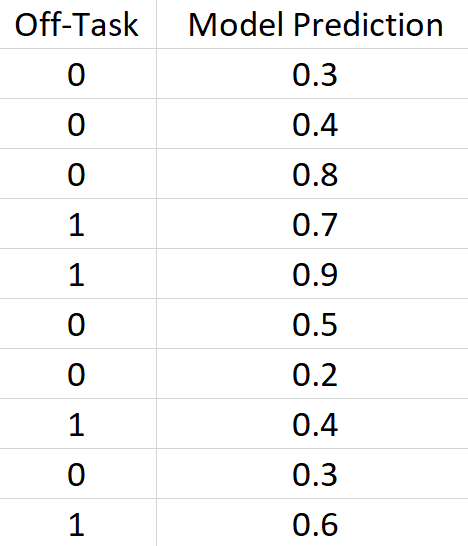 # matching
Round predictions up or down
Accuracy =
# samples
Root Mean Squared Error
RMSE is a measure of error which disregards whether a model over- or under-predicts
Common for continuous labels
Sometimes used as a secondary-metric for categorical labels
Can act as a measure of model confidence
R2
“R-squared” a.k.a the “coefficient of determination”
Used to describe the model’s “goodness of fit”
R2 =
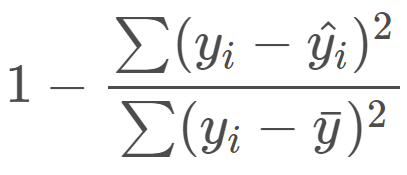 It is effectively the percent of variance in the dependent variable that is explained by the model
Example: an R2 of 0.8 means that your model explains 80% of your outcome, meaning there is some set of features that are not included in your model that accounts for 20% of what your outcome is measuring.
Precision and Recall
Observe the “true-positive”, “false-positive”, and “false-negative” rates
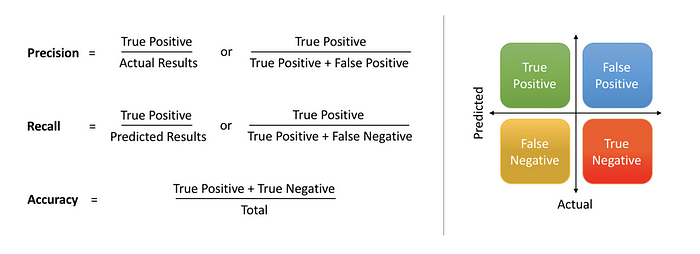 Precision and Recall are especially useful for measuring how well your model classifies a rarely-occurring label (like high school dropout) while considering false-positive rates
https://medium.com/@shrutisaxena0617/precision-vs-recall-386cf9f89488
Cohen’s Kappa
A measure of inter-rater reliability or “agreement”
Often used to determine if two observers agree on a classifying an observed construct or behavior

Improves upon simple accuracy by recognizing that a model might get some predictions right by just randomly guessing
A measure of “agreement above chance”
Cohen’s Kappa
2 * (TP * TN – FN * FP)
K =
(TP + FP) * (FP + TN) + (TP + FN) * (FN + TN)
Actual
1
0
A value of 0 means the model does no better than random guessing
A value of 1 means the model is in perfect agreement with the label
A value of -1 means the model is in perfect disagreement with the label (likely an error due to mislabeling)
1
TP
FN
Predicted
0
FP
TN
Cohen’s Kappa
2 * (TP * TN – FN * FP)
K =
(TP + FP) * (FP + TN) + (TP + FN) * (FN + TN)
Actual
1
0
A value of 0 means the model does no better than random guessing
A value of 1 means the model is in perfect agreement with the label
A value of -1 means the model is in perfect disagreement with the label (likely an error due to mislabeling)
1
TP
FN
Predicted
0
FP
TN
AUC
Area Under the Receiver Operating Characteristic Curve 
Brace yourselves, this sounds more complicated than it really is!
AUC
Area Under the Receiver Operating Characteristic Curve 
Used only for binary prediction tasks
Variations exist for multi-class classification

Most metrics have required us to round our predictions up or down
0.5 is usually used as a rounding threshold, but may not be optimal when we have unbalanced labels

AUC allows us to know how well our models perform regardless of what we choose as a rounding threshold
AUC
Traditionally, AUC is defined by looking at the “ROC” curve produced by the true-positive and false-positive rates
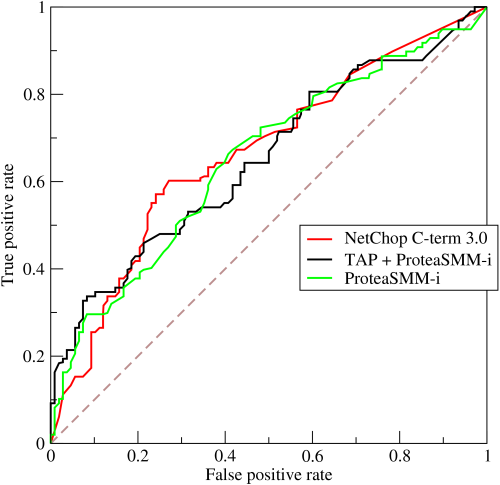 https://en.wikipedia.org/wiki/Receiver_operating_characteristic#/media/File:Roccurves.png
AUC
We hope our model predicts higher values for the samples… 
AUC is the probability that a prediction for a positive label (1) is higher than a prediction for a negative label (0)
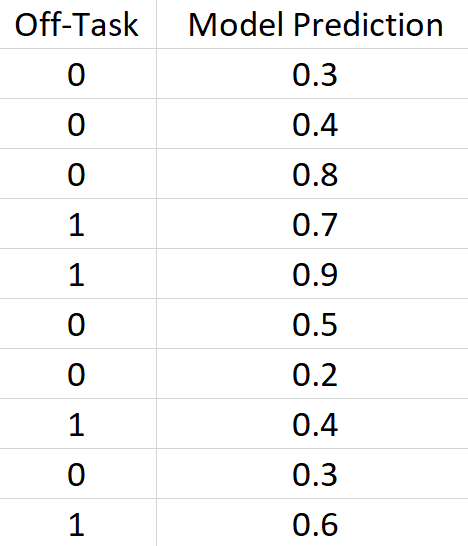 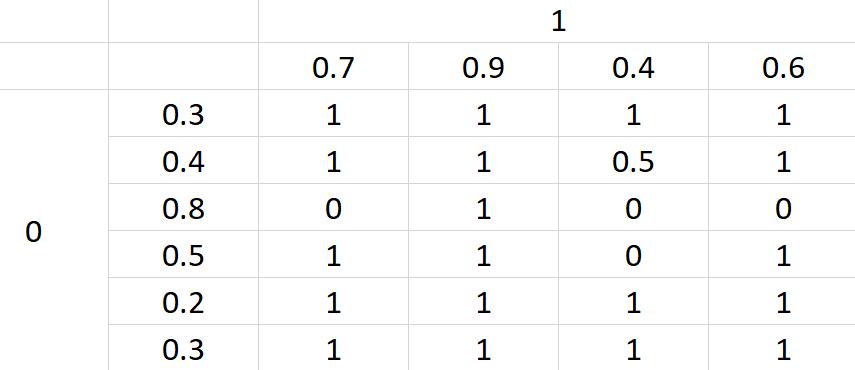 AUC
We hope our model predicts higher values for the samples… 
AUC is the probability that a prediction for a positive label (1) is higher than a prediction for a negative label (0)
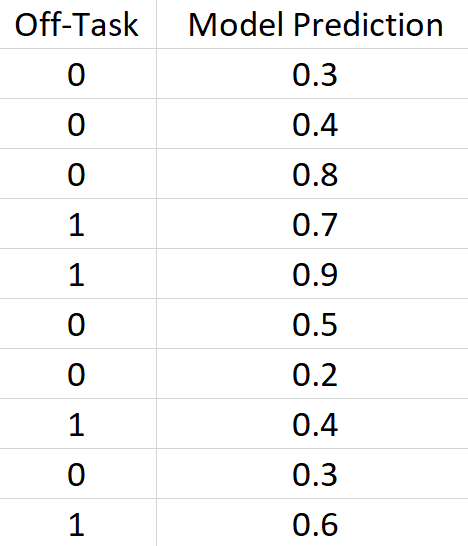 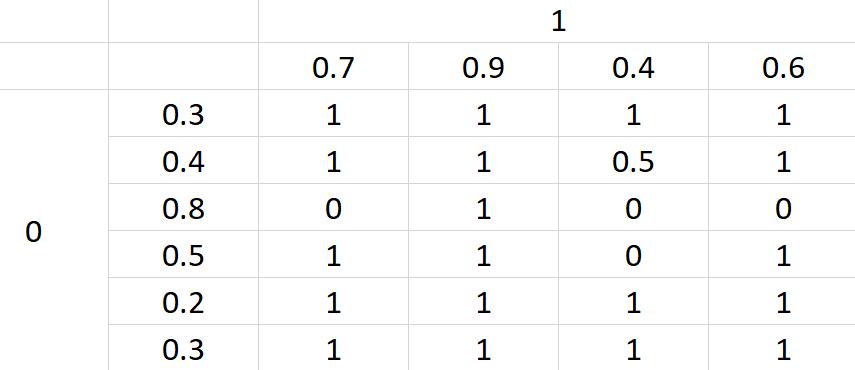 AUC
We hope our model predicts higher values for the samples… 
AUC is the probability that a prediction for a positive label (1) is higher than a prediction for a negative label (0)
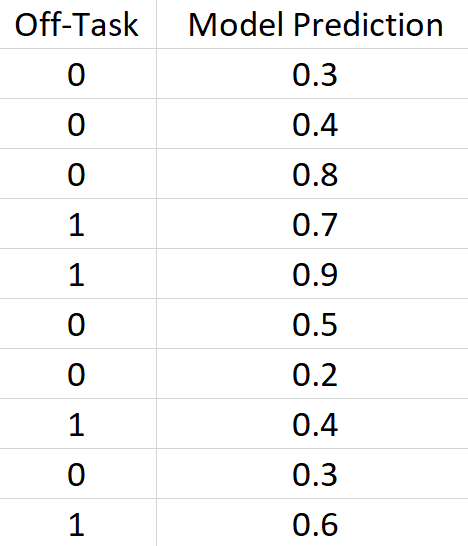 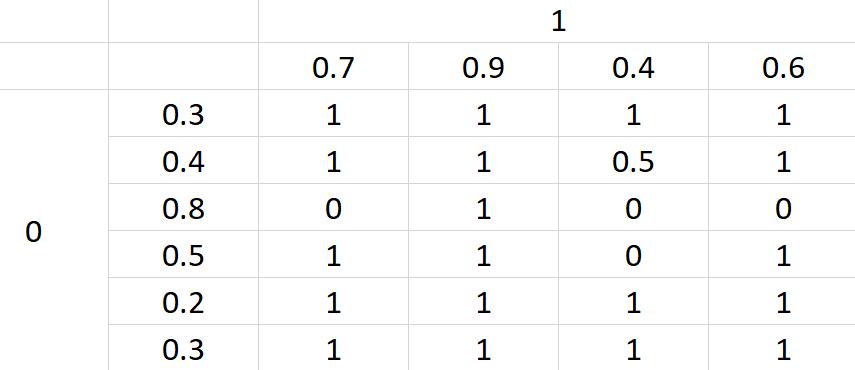 AUC
We hope our model predicts higher values for the samples… 
AUC is the probability that a prediction for a positive label (1) is higher than a prediction for a negative label (0)
Is 0.7 greater than 0.3?
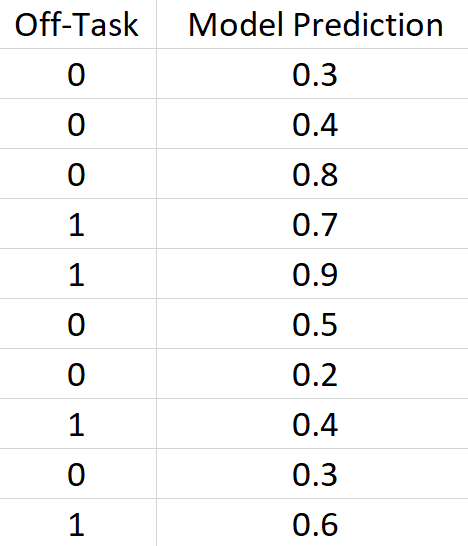 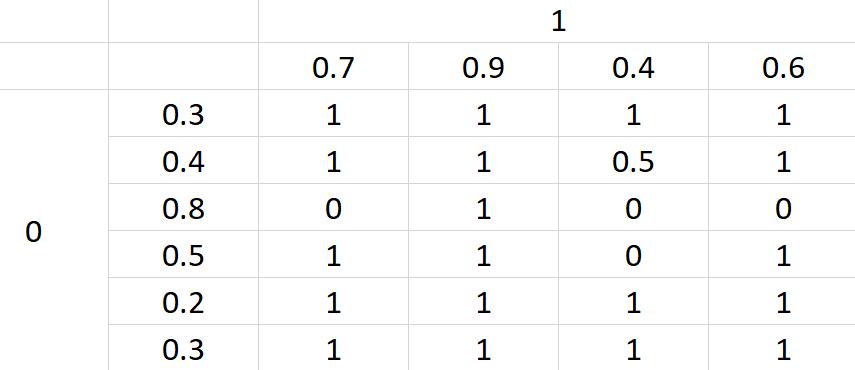 AUC
We hope our model predicts higher values for the samples… 
AUC is the probability that a prediction for a positive label (1) is higher than a prediction for a negative label (0)
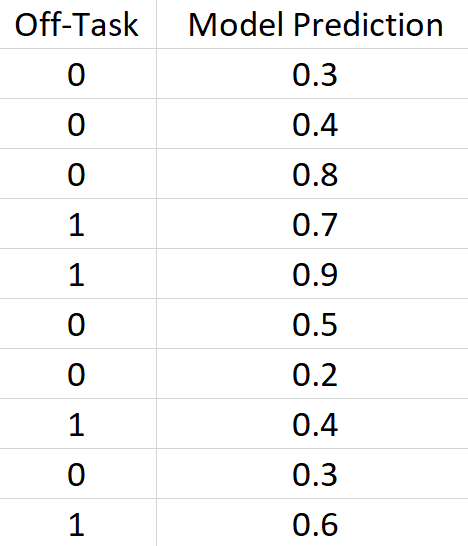 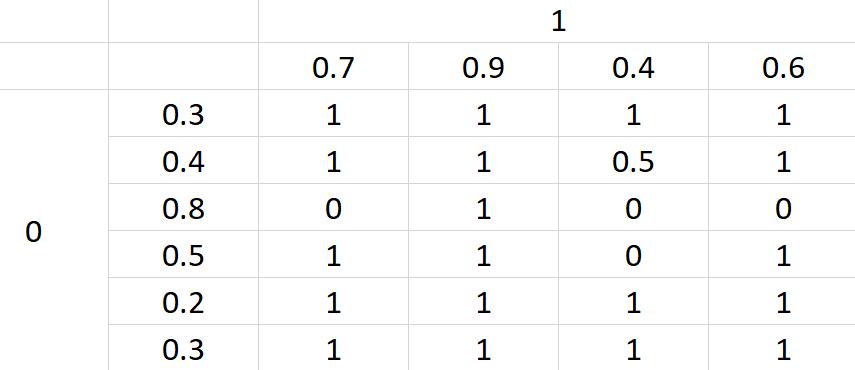 AUC
We hope our model predicts higher values for the samples… 
AUC is the probability that a prediction for a positive label (1) is higher than a prediction for a negative label (0)
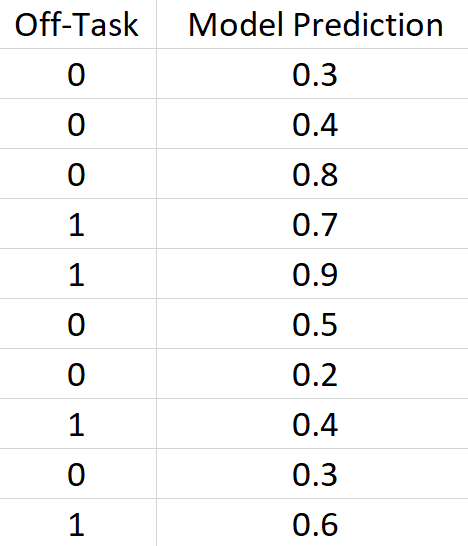 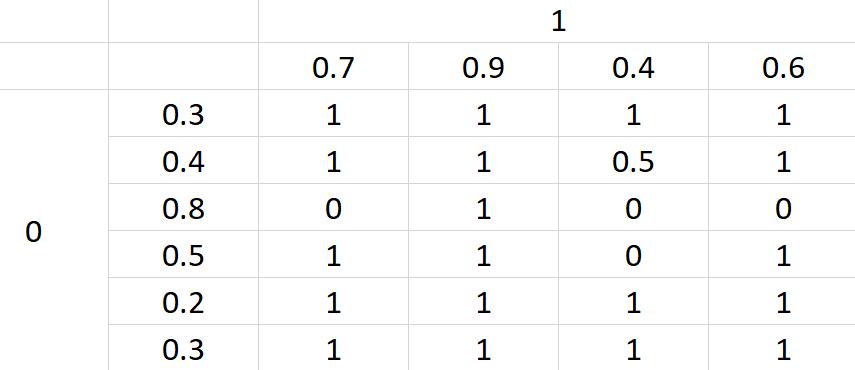 AUC = 0.81
AUC
Higher values are better
AUC is bounded between 0 and 1, with 0.5 indicating performance no better than random chance
Practically, AUC is usually between 0.5 and 1 unless a modeling error was made
Choosing Metrics
It is usually best to report multiple complementary metrics to describe different dimensions of model performance

AUC, Cohen’s Kappa, RMSE, and Recall

RMSE, R2, and Spearman’s Rho
Example- For Categorical Labels:
Example- For Continuous Labels:
Note: these metrics are what I typically choose to report but can depend greatly on the context
Baselines of Comparison
Why Baselines?
If we want to know how “good” our models are, we often need something to compare them to

Best Option: Compare your models to the previous “best” model
Why Baselines?
If we want to know how “good” our models are, we often need something to compare them to

Best Option: Compare your models to the previous best model
But what if we’re the first to build a model predicting [something]?
But what if others have predicted [something] in a different context or system?
Strawman Comparisons
A “strawman” comparison is one that is easily beaten
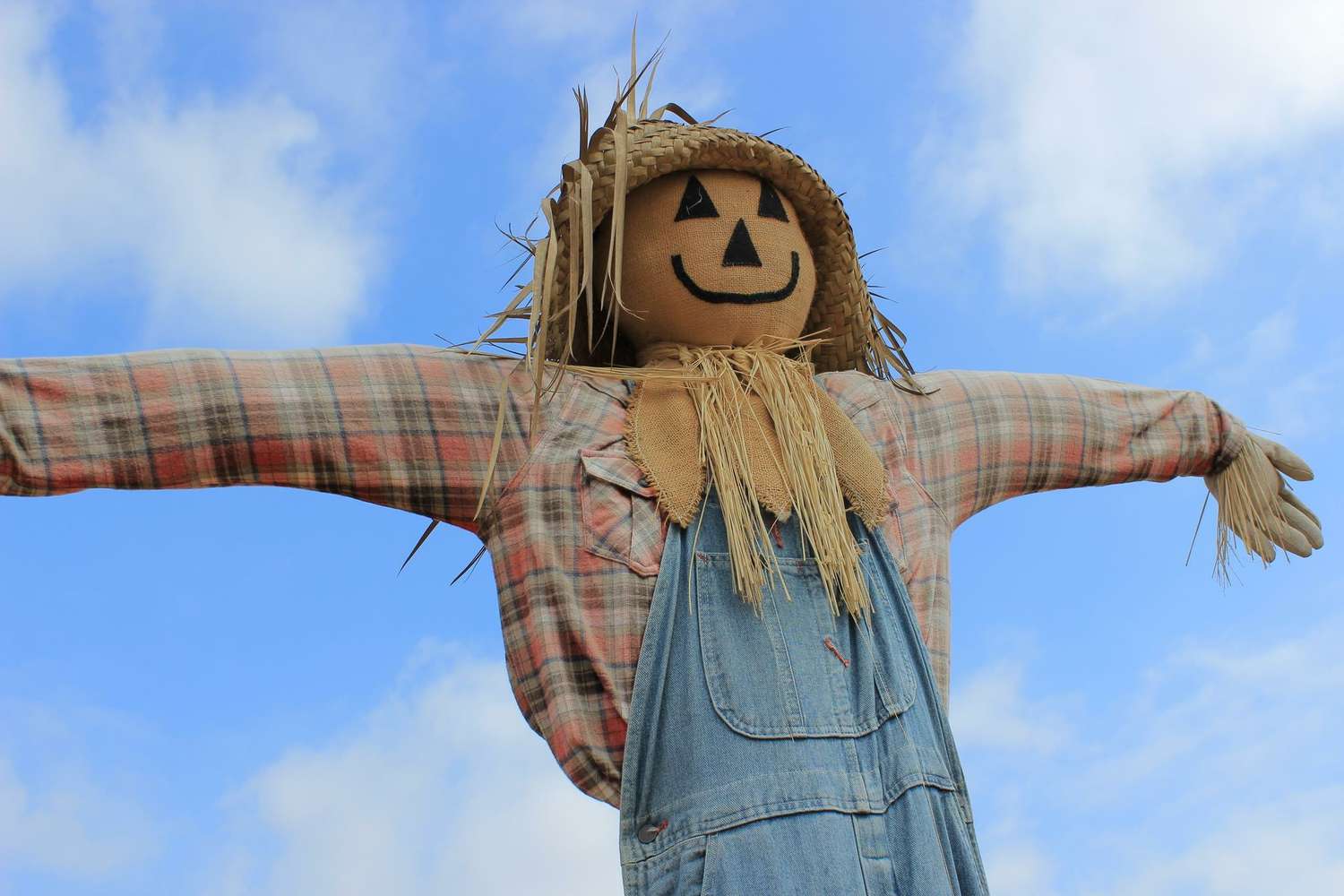 Strawman Comparisons
A “strawman” comparison is one that is easily beaten

If your “fancy” model can’t beat the simplest approach, did it actually learn anything useful?
Majority Class
Step 1: Find the most frequent label in your training set

Step 2: Predict that label for all samples of your test set
Majority Class
Example: In a dataset, 15% of the examples are labeled as “off-task” – most examples are NOT off-task

The off-task majority class model would predict 0 for all examples of the test set
“Average” Model
Step 1: Find the average of each binary label in your training set

Step 2: Predict that value as the probability for all samples of your test set
“Average” Model
Example: In a dataset, 15% of the examples are labeled as “off-task”

The off-task “Average” model would predict 0.15 for all examples of the test set
Evaluation
The majority class and average models predict the same value for all test samples (but may differ across folds of a cross validation)

AUC will equal 0.5
Kappa will equal 0
Accuracy will equal 85%
Evaluation
Example: In a hypothetical dataset of students, 98% students graduated, 2% dropped out of school
Let’s say we want to build a dropout detector 

What would the majority class model predict?
Evaluation
Example: In a hypothetical dataset of students, 98% students graduated, 2% dropped out of school
Let’s say we want to build a dropout detector 

What would the majority class model predict?
The model would predict 0 for all students (not dropout)
Evaluation
Example: In a hypothetical dataset of students, 98% students graduated, 2% dropped out of school
Let’s say we want to build a dropout detector 

What would the Accuracy of the Majority Class model be?
Evaluation
Example: In a hypothetical dataset of students, 98% students graduated, 2% dropped out of school
Let’s say we want to build a dropout detector 

What would the Accuracy of the Majority Class model be?
98% Accuracy
Evaluation
Example: In a hypothetical dataset of students, 98% students graduated, 2% dropped out of school
Let’s say we want to build a dropout detector 

What would the Accuracy of the Majority Class model be?


If a logistic regression model gets 97% Accuracy, is this good?
98% Accuracy
“Good” Models
“Good” models perform well and have utility
Majority Class: 98% Accuracy
(Performs better, but has no utility)
Logistic Regression: 97% Accuracy
“Good” Models
“Good” models perform well and have utility
Majority Class: 98% Accuracy, Recall = 0%
Logistic Regression: 97% Accuracy, Recall = 25%
More Modeling Methods
Linear Models
Linear models, such as linear regression and logistic regression, can learn linear relationships in data.
y = mx + b
Test Score
Study Time
Decision Trees
Decision Trees
Decision Trees (DT) are a type of non-linear or non-parametric (i.e. makes no assumptions about distribution) model

A DT model finds the most predictive features and identifies “split points” that optimally divide samples into smaller sub-groups, forming a tree-like data structure
Decision Trees
Example:
Test Score
Study Time
Decision Trees
Example:
Test Score
Study Time
Decision Trees
Example:
Test Score
Study Time
Decision Trees
Example:
Study Time
Test Score
<10 min
>10 min
G1
Study Time
Study Time
>1 hour
<1 hour
G3
G2
Decision Trees
Features and split points are determined based on how distinctive the resulting groups are
A number of methods are commonly used:
Information gain
Gini index
Gain ratio


The most important features are found at the “root” or top of the tree
Decision Trees
Decision trees can be “pruned” to help reduce the complexity of the model
Common parameters can be set:
Minimum Leaf Size: the smallest number of samples allowable to result in any split
Maximum Height: the largest number of allowable splits
Split method/criteria: the method and thresholds for splitting data (often very dependent on the context of the data)
Study Time
<10 min
>10 min
G1
Study Time
>1 hour
<1 hour
G3
G2
Naïve Bayes
Bayes Theorem
P(B | A) x P(A)
P(A | B) =
P(B)
Bayes Theorem
P(B | A) x P(A)
P(A | B) =
P(B)
A: The student gets a high score on the test
B: The student studied
Bayes Theorem
The probability that a student gets a high score, given that the student studied
P(B | A) x P(A)
P(A | B) =
P(B)
A: The student gets a high score on the test
B: The student studied
Bayes Theorem
What is the probability of [something], given some set of features, accounting for both the likelihood of [something] happening regardless of those features and how often we see correlations between those features and [something]
Naïve Bayes
Uses Bayes Theorem to measure probabilistic relationships between features and a classification label
P(B | A) x P(A)
P(A | B) =
P(B)
Support Vector Machines
Support Vector Machines (SVM)
Legend
High Score
Low Score
Hours of Sleep
Study Time
Support Vector Machines (SVM)
Legend
High Score
Low Score
Hours of Sleep
Study Time
Support Vector Machines (SVM)
Legend
High Score
Low Score
Hours of Sleep
Study Time
Support Vector Machines (SVM)
Legend
High Score
Low Score
Hours of Sleep
Study Time
Support Vector Machines (SVM)
Legend
High Score
Low Score
Hours of Sleep
Study Time
Support Vector Machines (SVM)
Legend
High Score
Low Score
Hours of Sleep
Study Time
Support Vector Machines (SVM)
Legend
High Score
Low Score
Hours of Sleep
Study Time
Support Vector Machines (SVM)
Legend
High Score
Finds the boundary of the label cluster and draws a “support vector”
Low Score
Hours of Sleep
Study Time
Support Vector Machines (SVM)
Legend
High Score
Low Score
Hours of Sleep
Study Time
Support Vector Machines (SVM)
Finds the boundaries between clusters of labels
Uses cross-validation internally to identify boundaries and clusters to optimize the trade-offs of misclassification
Hours of Sleep
Study Time